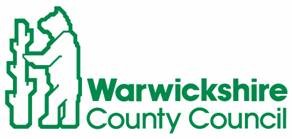 COVID-19 symptoms and cases - actions for EY providers
Document informed by: Guidance for Early Years and Childcare providers        Local recommendations are in italics
Individual has a positive LFT result or develops COVID-19 symptoms
Individual receives PCR test result
Index case
Person who develops symptoms or has positive LFT/ PCR test result
Immediately start self-isolation and arrange COVID-19 PCR test.
PCR tests can be arranged through the online portal or via 119.
During self-isolation, individuals should follow ‘stay at home’ guidance
If an individual does not have a PCR test within 2 days of positive LFT, they must self-isolate for 7 days minimum
If PCR result is negative: end self-isolation when well and have not had a temperature for 48 hours (unless not exempt from isolation and someone else in household is symptomatic/positive)
If PCR result is positive:
Continue to self-isolate for 7 days minimum after the day of symptom onset/test (if no symptoms) – which is day 0
Self-isolation can end after a lateral flow test on Day 7 if they have had 2 LFT tests taken 24 hours apart (on Day 6 and Day 7) and they are well and do not have a temperature. 
They should work from home if able, wear a face covering and limit contact, especially with vulnerable individuals until the end of the 10 day period
If symptoms start whilst isolating, isolation period starts again - day of symptom onset = day 0
Close contacts
Including household contacts
Action depends on age and vaccination status.

Adults who are not doubly vaccinated
Self-isolate until index case receives PCR test result.

Adult who had second vaccine dose at least 2 weeks before contact
No requirement for self-isolation, but is strongly recommended to take an LFT test daily for 7 days prior to coming into the setting (and then continue with twice weekly LFT testing). 
Child under 5. 
No requirement for self-isolation, but it is a local recommendation for close contacts to be asked to PCR test and continue with regular LFT testing (if acceptable to parents). PCR tests are nationally recommended for under 5s who are household contacts of positive cases. Providers may wish to ask household contacts to remain away from the setting until PCR negative.
If PCR result of index case is negative: contacts self isolating can end self-isolation if no symptoms
If PCR result of index case is positive: action depends on age and vaccination status:

Adults who are not doubly vaccinated
Continue to self-isolate for 10 clear days after the day of last contact with index case.
If develop COVID-19 symptoms, arrange PCR test as soon as possible.

Adult who had second vaccine dose at least 2 weeks before contact
Please see guidance for this same cohort in box to the left. 
Child under 5. 
Please see guidance for this same cohort in box to the left.
COVID-19 symptoms: New, continuous cough OR high temperature OR loss/ change in sense of taste or smell. Anyone with these symptoms should start self-isolating and arrange a COVID-19 test. Other possible COVID-19 symptoms include: tiredness, shortness of breath, headache, sore throat, muscle ache, blocked/runny nose, diarrhoea and vomiting, cold like symptoms. 

LFT: Lateral flow tests are for asymptomatic screening only. ALL positive LFT results must be confirmed by a PCR test. LFTs should not be used for individuals with symptoms.

Close contacts: anyone who has had the following contact with the index individual:
Face-to-face for any length of time
Within 1 metre for 1 minute or more.
Within 1-2 metres for 15 mins or more (either as a one-off contact for over 15 minutes, or shorter contacts added together over one day)
Travel in a vehicle
Note – all children in the same classes/group may be close contacts, plus any others identified – e.g. break times, lunch times, before and after coming into the setting (including on transport)

Period when to contact trace: Contact trace for the two clear days prior to the day of symptom onset/test (if no symptoms) and isolate for the 10 full days after this day. Example: if symptom onset (and day they were last in setting) was on Wednesday, then trace for Wed, Tues, and Mon
EY and chldcare providers
If the individual is in the setting when they become symptomatic:
Isolate individual and arrange for them to go home (or call 999 if seriously unwell). If possible, should isolate behind a closed door or 2m away from others, with an open window. Clean isolation room (and bathroom if used).

Notification
Notify cases to earlyyearsadvisors@warwickshire.gov.uk (8am to 5pm Mon - Fr) and dphadmin@warwickshire.gov.uk out of hours. 
LA (with UKHSA as appropriate) will complete a risk assessment, provide advice, and determine whether an Incident Management Team meeting required.

Identification of close contacts
Providers should identify close contacts who need to self-isolate or test (see self-isolation/testing  rules above and close contact definitions to right).
Providers should send letter to contacts (provided by LA)
Cleaning: Please refer to detailed guidance for cleaning of non-healthcare settings and for both routine cleaning, and cleaning following an infectious person having been in your follow the key points below:
Use disposable cloths or paper roll and disposable mop heads. 
Use, as in cleaning routine, a combined detergent disinfectant solution at a dilution of 1,000 parts per million available chlorine (ppm av. Cl.) OR household detergent followed by disinfection (1000ppm av. Cl.) OR if an alternative combined detergent/disinfectant is used ensure it is effective against enveloped viruses and meets EN 14476 standards (including any wipes used) 
Any waste from suspected cases and cleaning of areas should be double bagged and stored for 72 hours before disposal as normal.